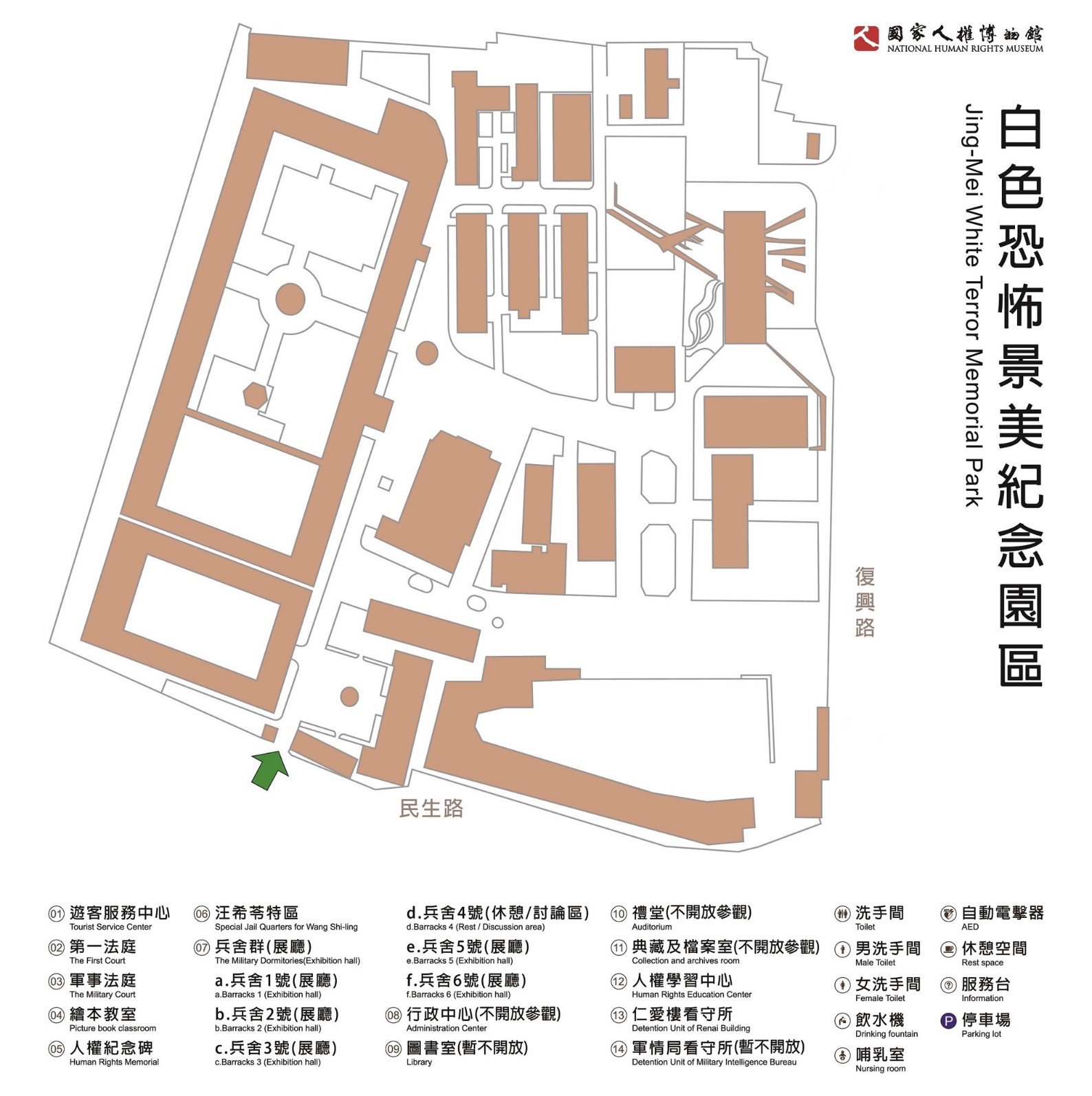 【白色恐怖景美紀念園區-公告】

      本館園區施工範圍區域請勿進入，以維護自身安全。如有造成不便，敬請見諒。
6
f
d
e
【紀念碑整修工程】
入口意象
入口
7
5
c
b
a
4
復

興

路
13
3
2
服務中心入
口
10
1
8
【行政中心整修工程】
9
人行便道
【典藏及檔案室整修工程】
11
【展示及典藏大樓修增建工程】
12
園區入口
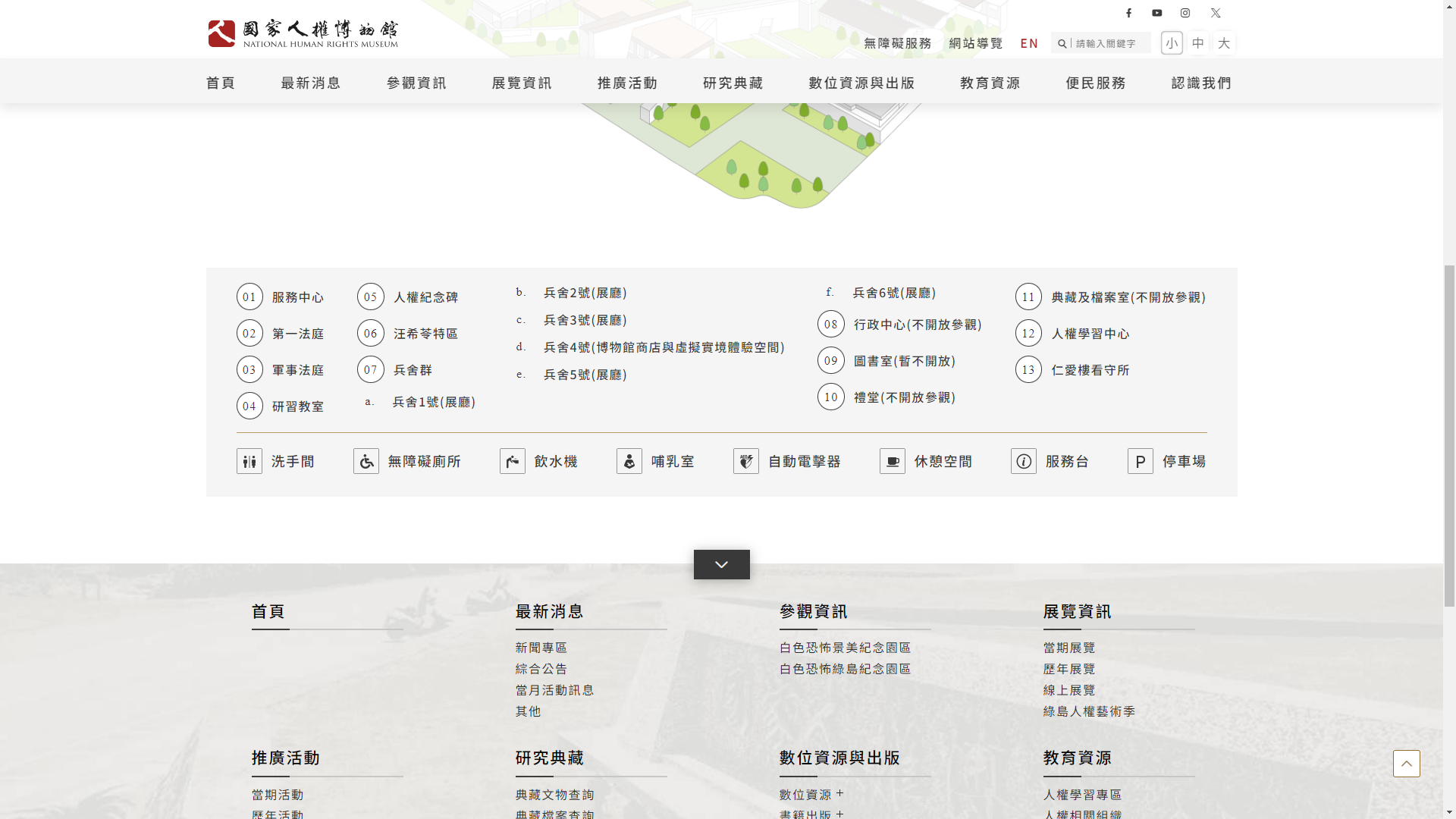 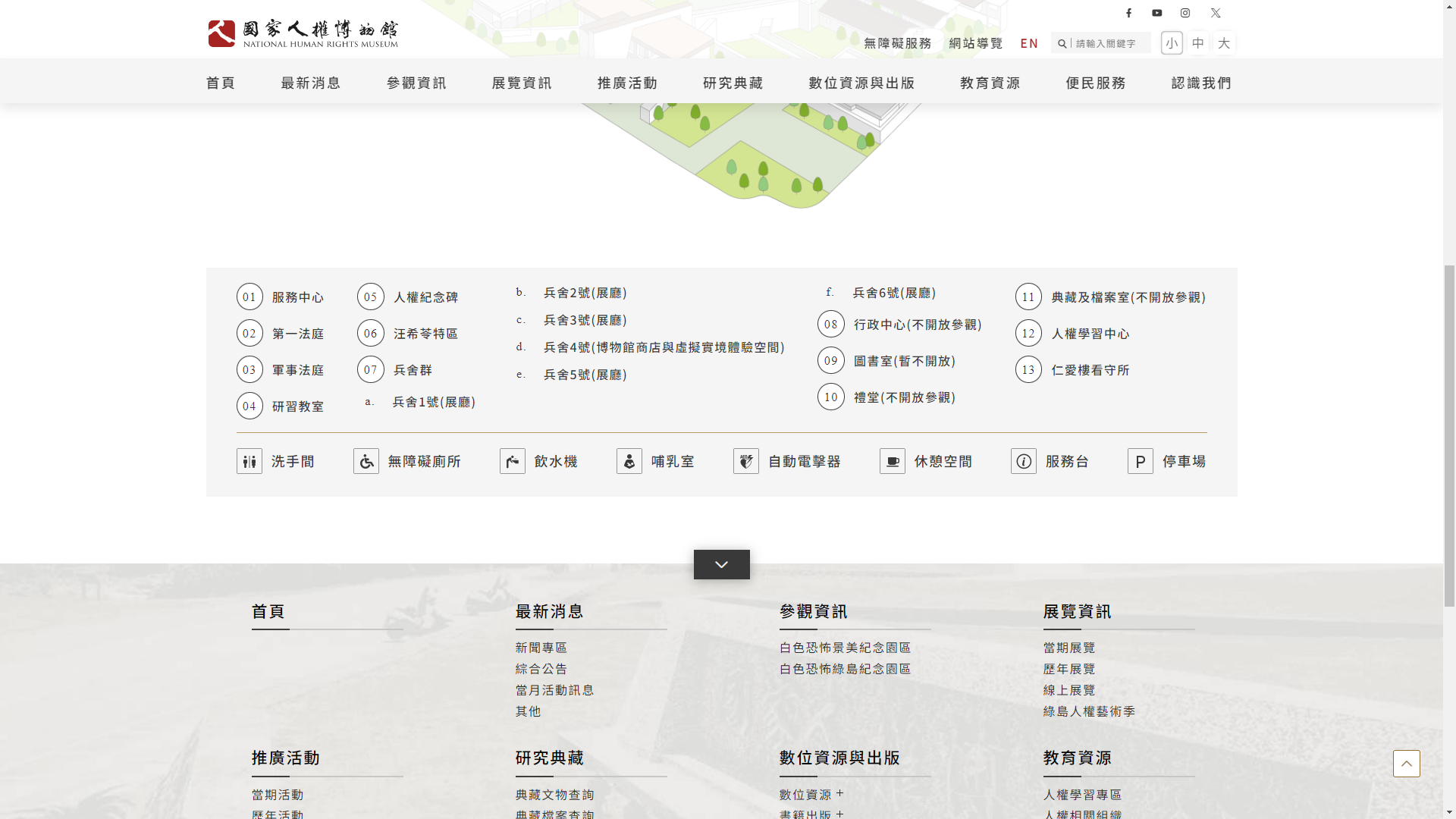